文献調査
知りたいことを調べるために
なぜ文献調査を学ぶのか？
この研究は世紀の大発見になるぞ
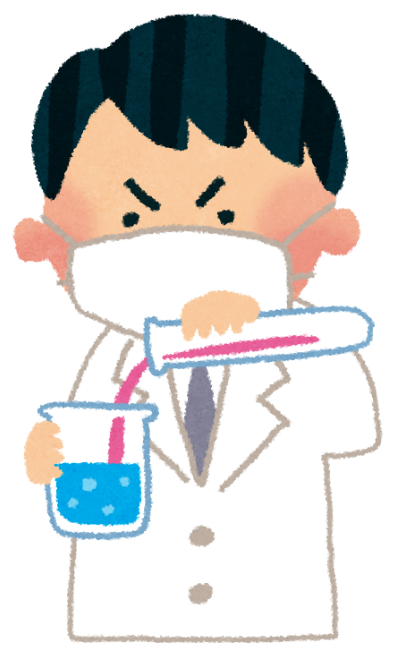 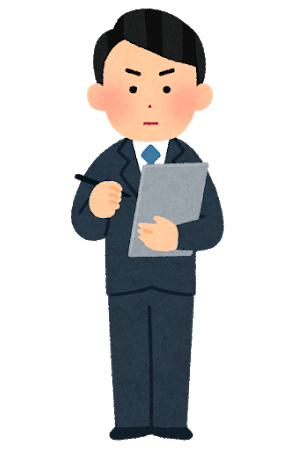 さっそく発表しよう！
残念ですが，あなたの研究は，既に発表されています。
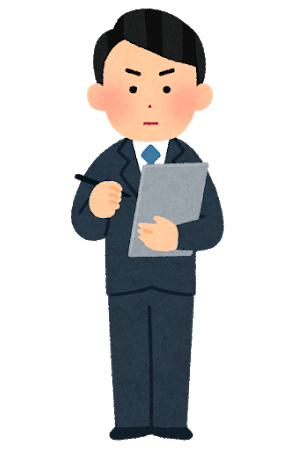 最初に発表してこそ，意味があります。
既に発表されている場合，盗作と見なされることがあります。
そんなぁ・・・
既にわかっていることを知るために
文献調査が必要
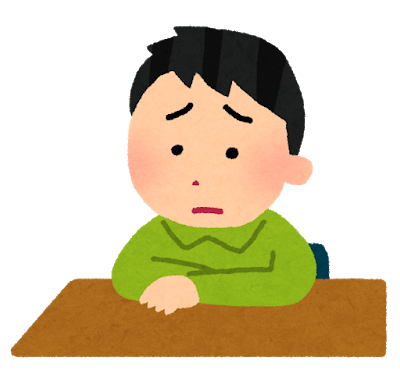 研究で絶対やってはいけないこと
改ざん
　　→　実際のデータ（事実）とは異なることを書く

ねつ造
　　→　存在しないデータを作り上げること

盗用
　　→　他人のデータを勝手に用いること
知りたいことがあったらどうするか
① 人に聞く
② Googleで検索する
③ 辞書を引く
④ 専門書を調べる
①人に聞く
メリット
　	すぐにわかる
　	詳しく教えてくれる

デメリット
　	内容が正しいとは限らない
　	わからないことがある
　	面倒くさがられる
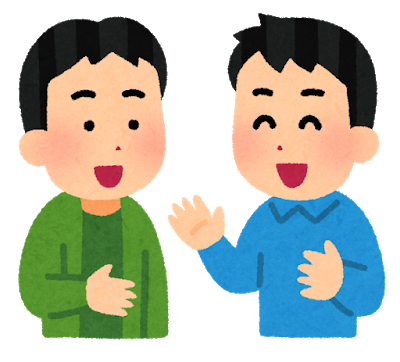 ②Googleで検索する
メリット
　	すぐにわかる
　	詳しく教えてくれる

デメリット
　	内容が正しいとは限らない
　	わからないことがある
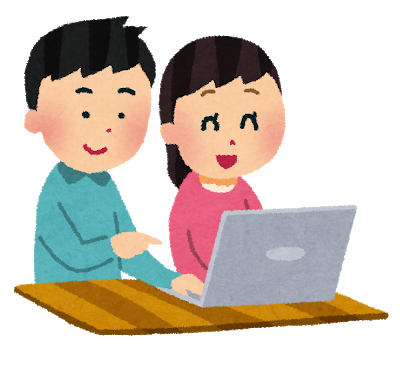 ③辞書を引く
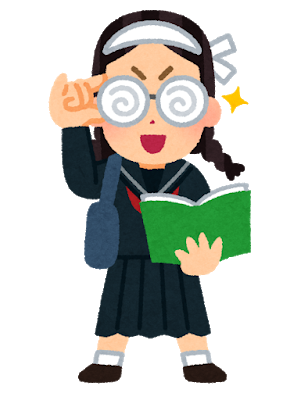 メリット
　	ある程度わかる
　	内容は信用できる

デメリット
　	手間がかかる
　	揃えるのが面倒
④専門書を調べる
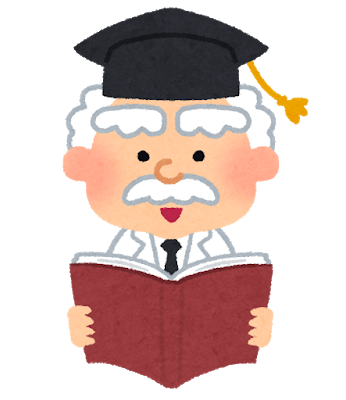 メリット
　	内容は信用できる

デメリット
　	載っている本を見つけるのが大変
文献調査
①辞書を引く
　・辞書，辞典  		→　言葉の意味を調べる
　・事典，百科事典	→　事柄の内容を調べる
　・専門辞典		→　専門的なことを調べる
②専門書
　・専門書
　・論文
①辞書を引く
どんな辞書，事典があるか
辞書と事典は何が違うか
紙の辞書（事典）と電子辞書の違い
どのように使うか
どんな辞書・事典があるか
辞書（辞典）
　・広辞苑（岩波書店），大辞林（三省堂）
　・新明解国語辞典（三省堂），岩波国語辞典（岩波書店），
　　明鏡国語辞典（大修館書店）
どんな辞書・事典があるか
百科事典
　・日本大百科全書（小学館）
　・世界大百科事典（平凡社）
　・ブリタニカ国際百科事典
     （ＴＢＳブリタニカ）　大項目版，小項目版
　・マイペディア（平凡社）
　・学研新世紀ビジョアル百科事典
どんな辞書・事典があるか
専門辞典
　・理化学事典（岩波書店），生物学事典（岩波書店）
辞書と事典は何が違うか
情報量が違う

「虹」を調べる
紙の辞書（事典）と電子辞書の違い
電子辞書
　メリット	→　検索が容易
　デメリット	→　検索できる情報量が少ない

紙の事典
　メリット	→　検索できる情報量が多い
　デメリット	→　検索が面倒
どのように使うか
五十音順になっている
　→　そのまま検索するのはダメ

索引を使う
　→　その言葉が使われている項目がわかる
　　→　関連項目からさらに深く調べることができる
　　　→　どのような専門書に載っているのか
　　　　　見当をつけることができる
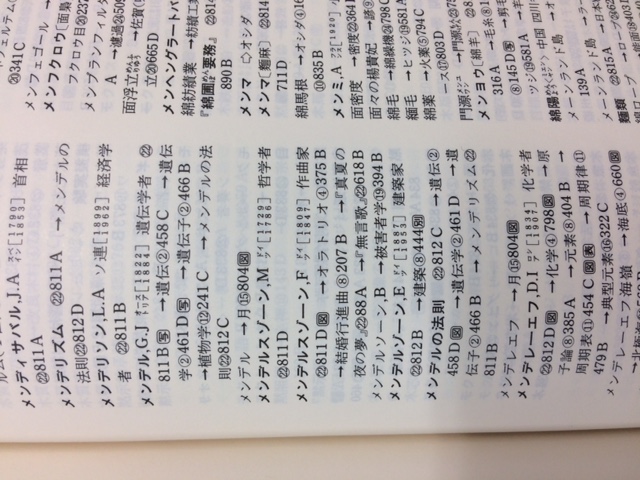 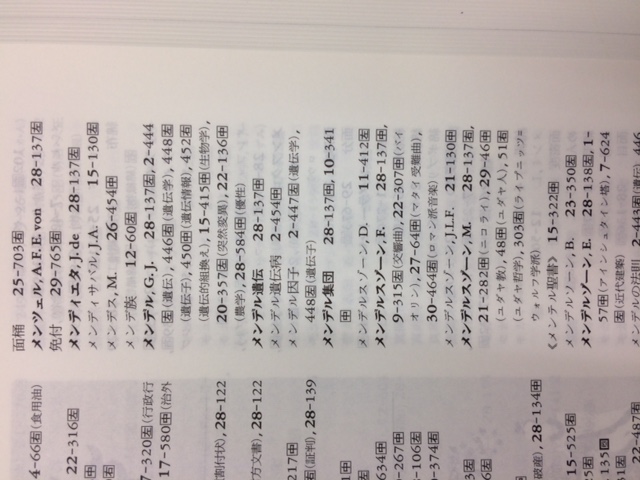 百科事典を活用する
知りたいことがあったら百科事典を調べる
　　→　基本的知識の入手

索引から検索する
　　→　関連知識の入手
演習
科学者について調べよう
方法
　　① 索引を検索する
　　② 索引に載っているページをメモする
　　③ 該当ページをタブレットで撮影（スキャン）する
　　④ ③を基にレポートを作成する
　　　　 ＊ワープロで作成
　　⑤ このレポートを基に，ポスターの作成